The Harvey Mudd College Clinic Program
Celebrating more than 50 years of Clinic
What is Clinic?
Sponsored capstone-project course (taken by all senior CS majors)
10+ hrs / student / week  (1200-1500 hours in total)
Starts in September, ends in May
Sponsors own all IP
Team of 4-5 students, delivering on an open-ended project with a faculty advisor, sponsor, and sponsor’s liaison(s).
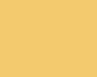 2
What is Clinic?
Sponsored capstone-project course (taken by all senior CS majors)
10+ hrs / student / week  (1200-1500 hours in total)
Starts in September, ends in May
Sponsors own all IP
Team of 4-5 students, delivering on an open-ended project
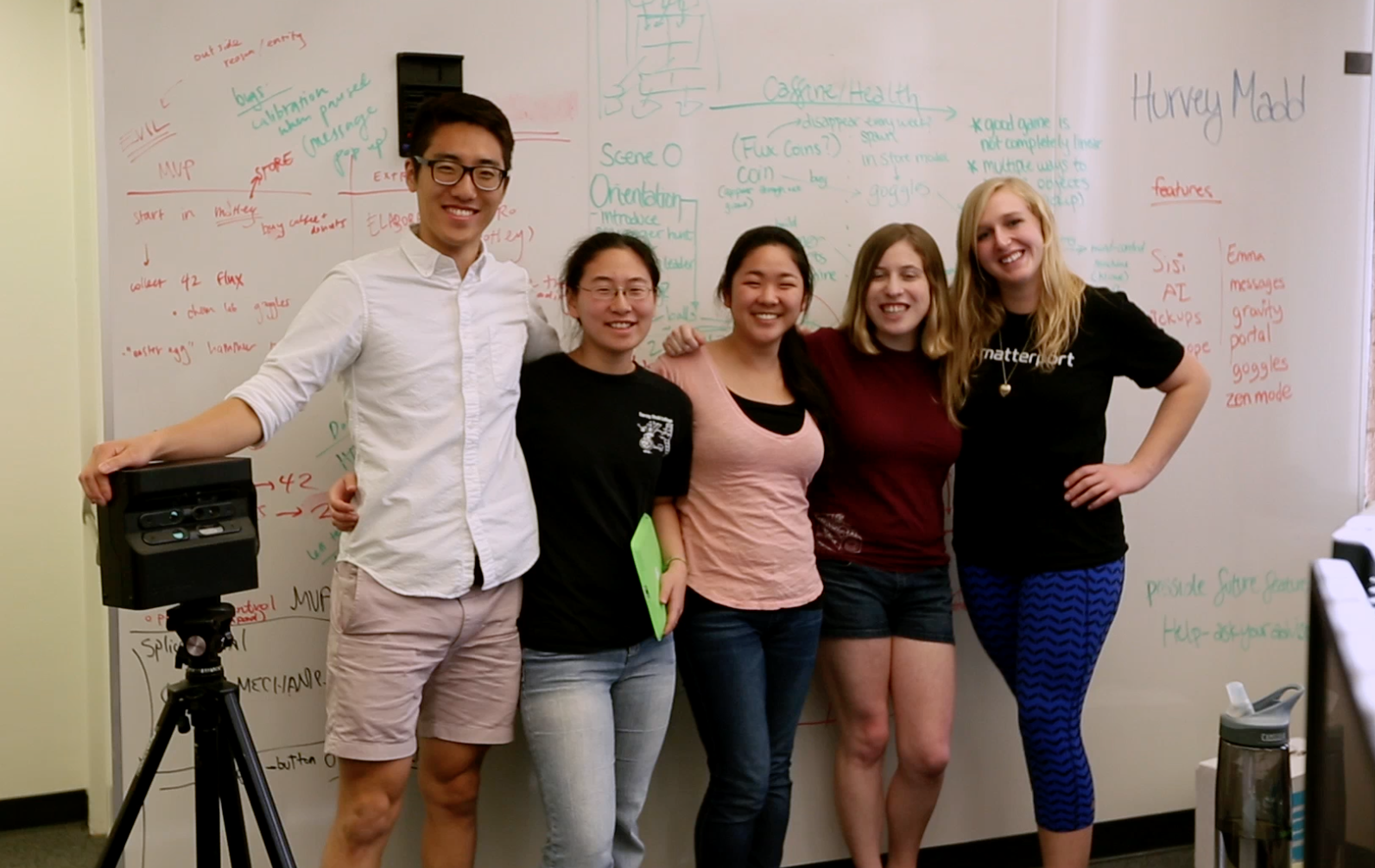 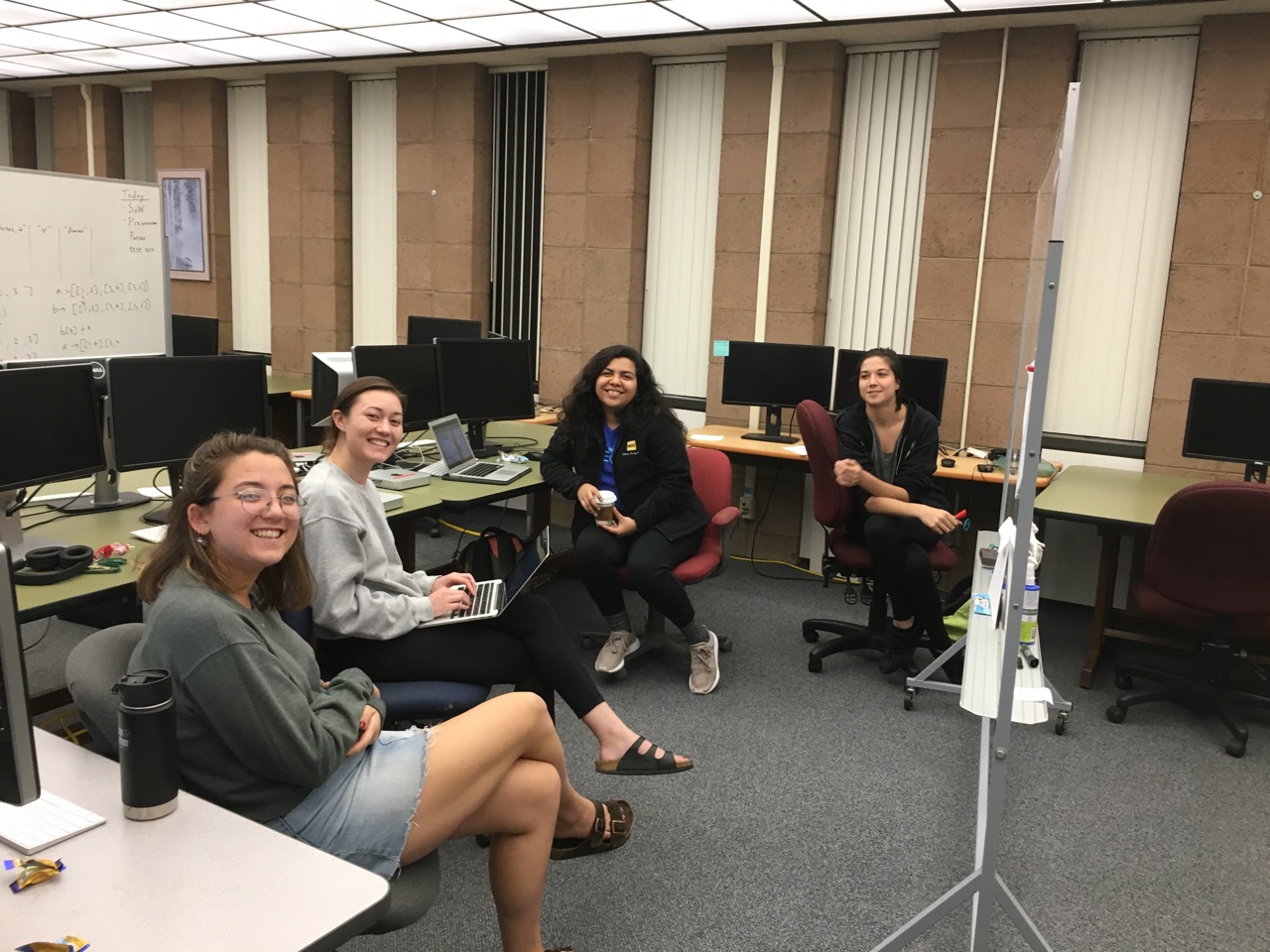 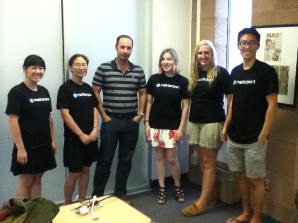 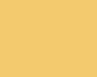 Matterport:  a custom-designed 3d game
Fluxergy:  cellular image-processing
3
Example:  Matterport
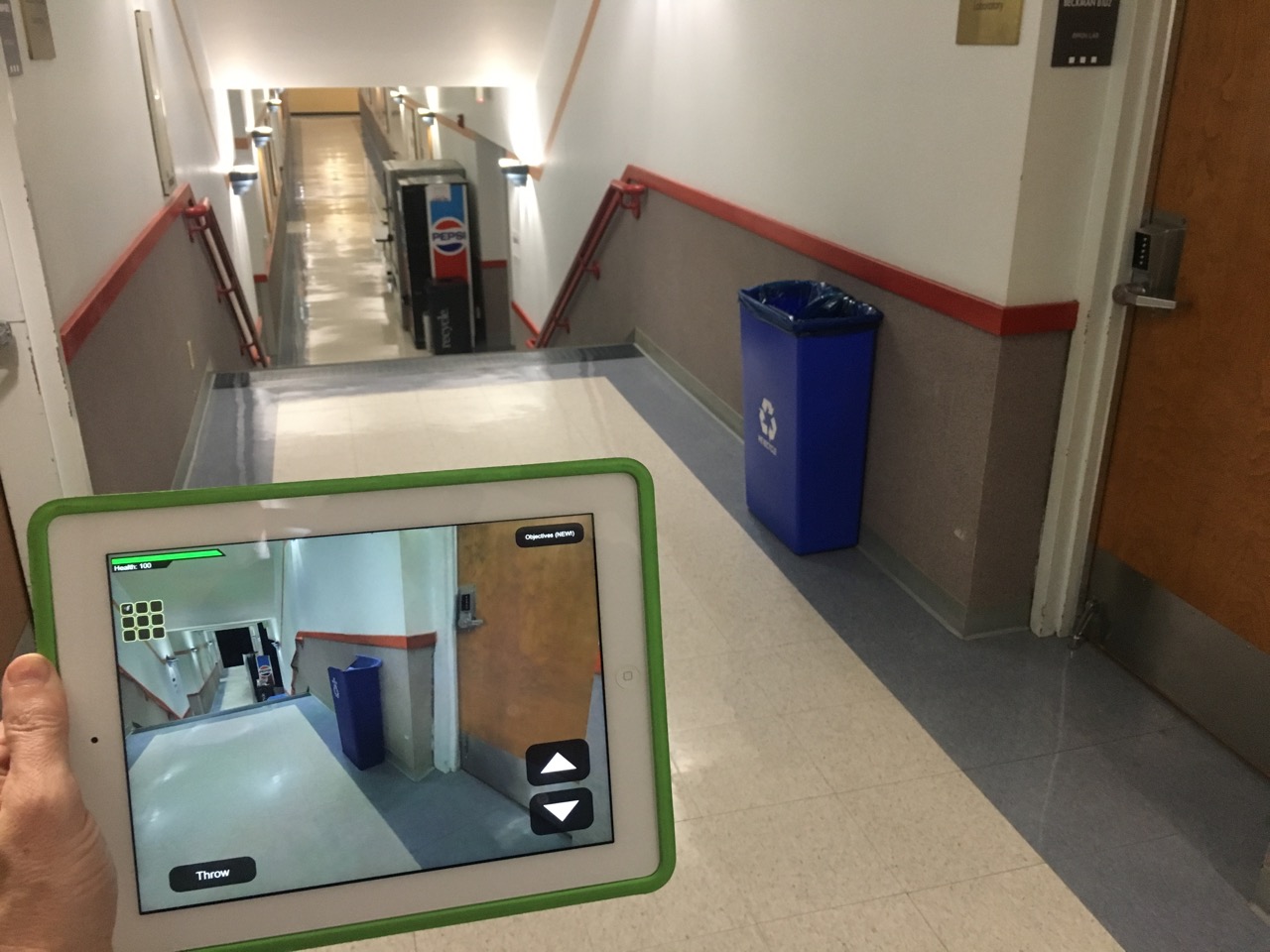 Innovative uses of 3d modeling: A real-world, first-person game
What is Clinic?
Sponsored capstone-project course (taken by all senior CS majors)
10+ hrs / student / week  (1200-1500 hours in total)
Starts in September, ends in May
Sponsors own all IP
Team of 4-5 students, delivering on an open-ended project
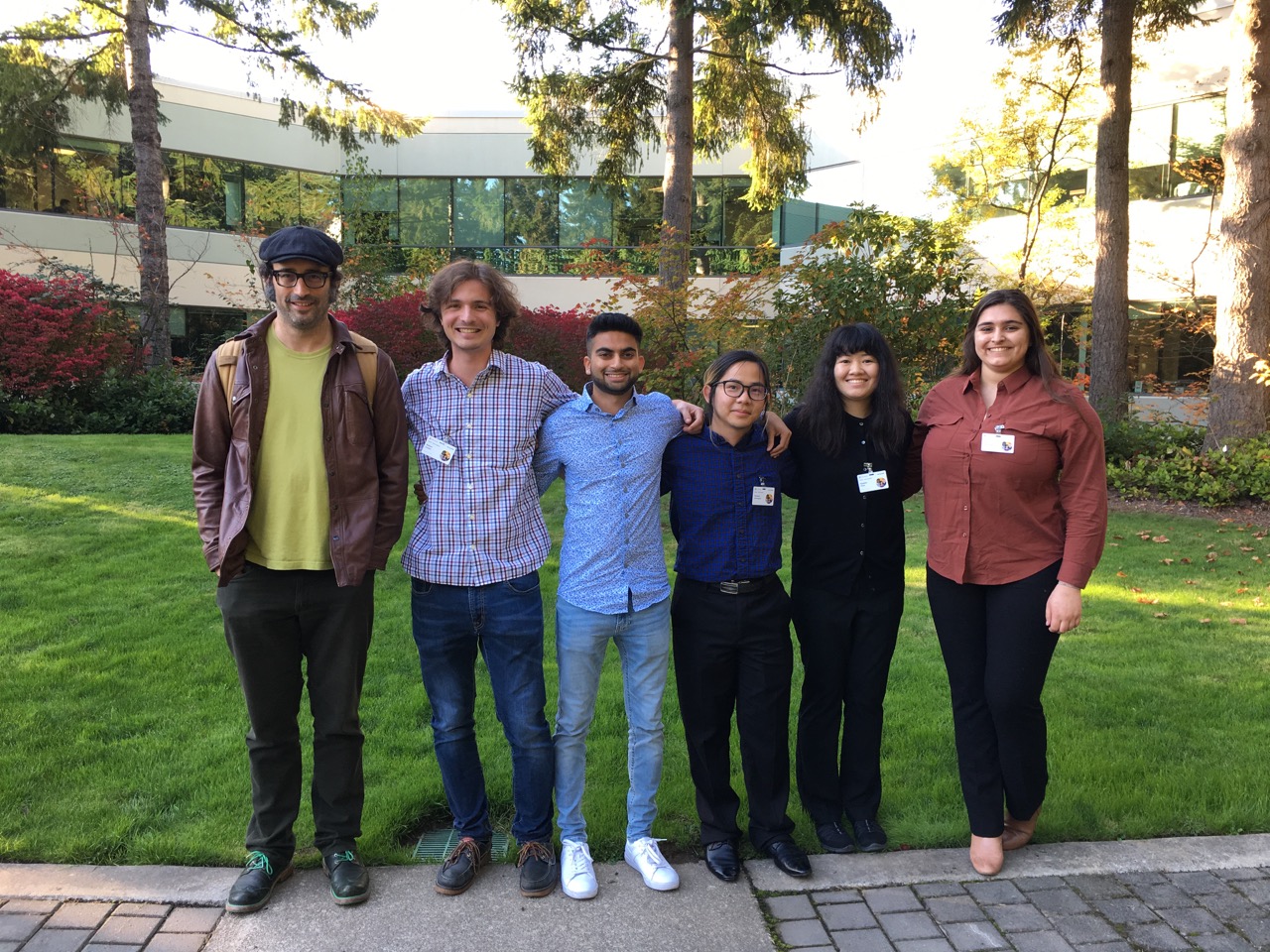 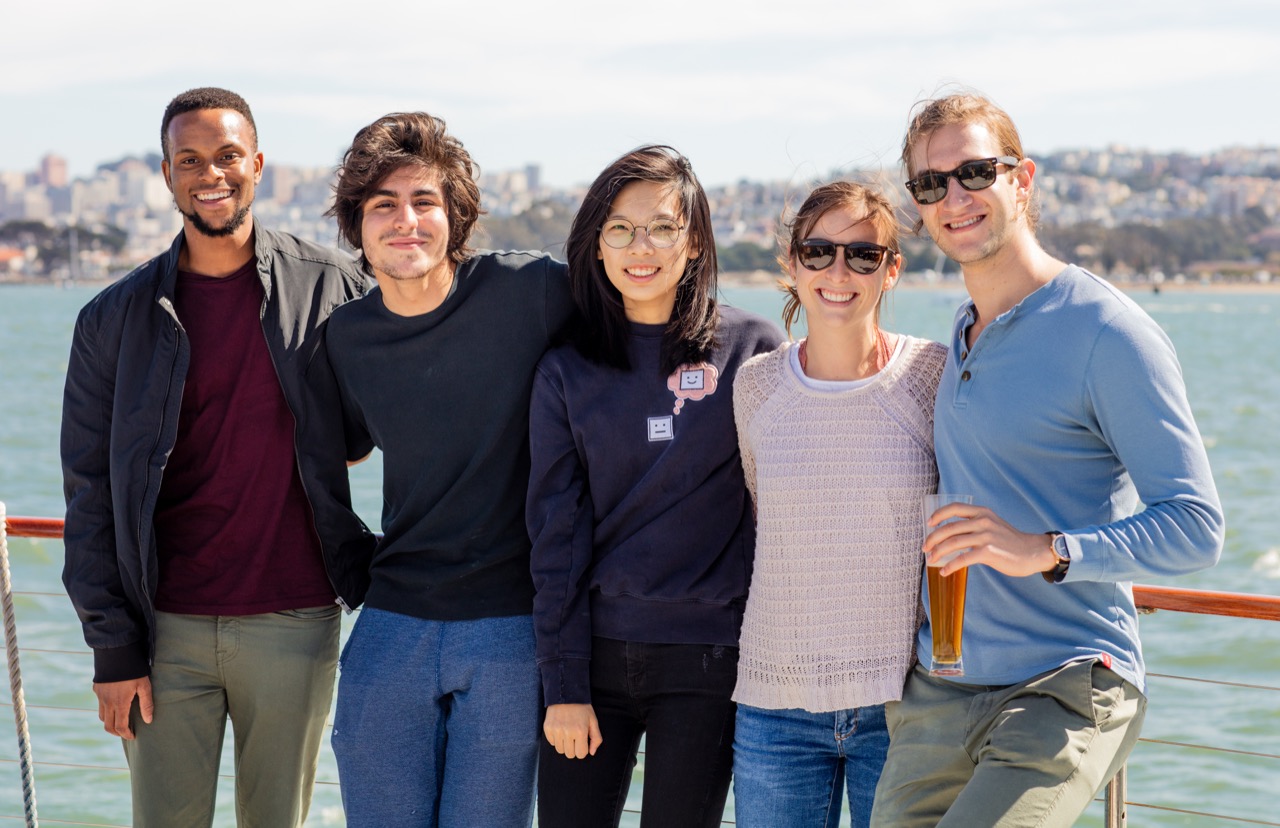 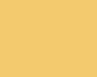 Microsoft:   confident reading, by everyone
Verkada:  live-stream computer vision + ML
5
Example:  Computer Vision
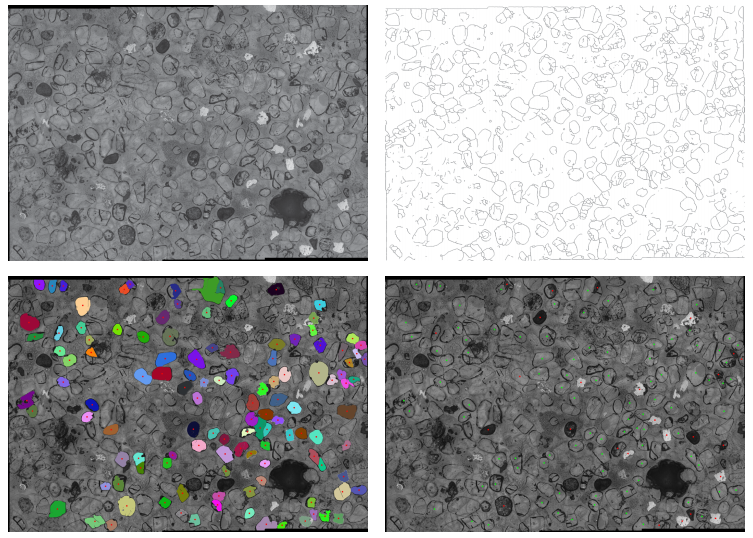 An energy- and geology-motivated application: finding 235U fission tracks in apatite crystals
What is Clinic?
Sponsored capstone-project course (taken by all senior CS majors)
10+ hrs / student / week  (1200-1500 hours in total)
Starts in September, ends in May
Sponsors own all IP
Team of 4-5 students, delivering on an open-ended project
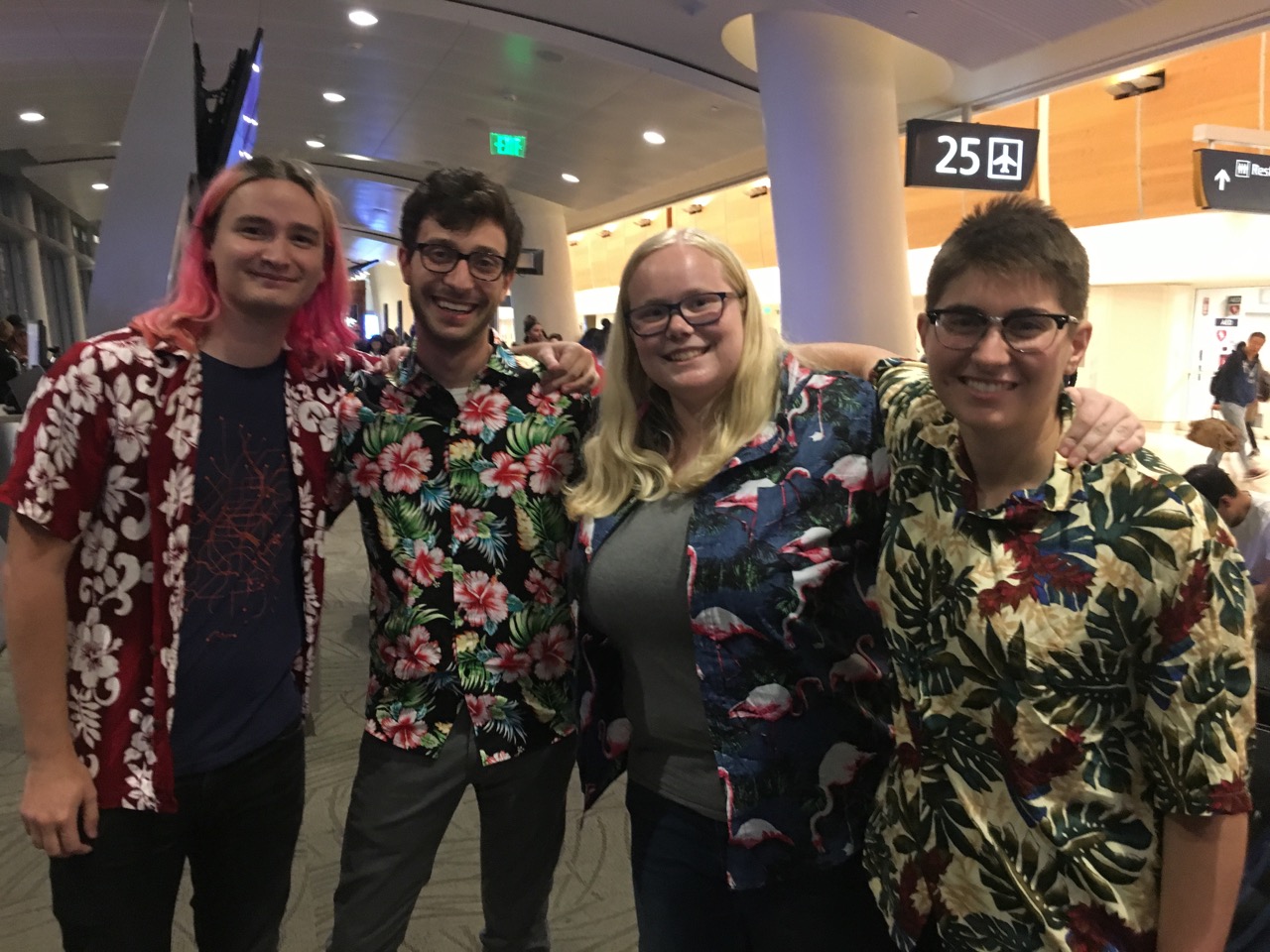 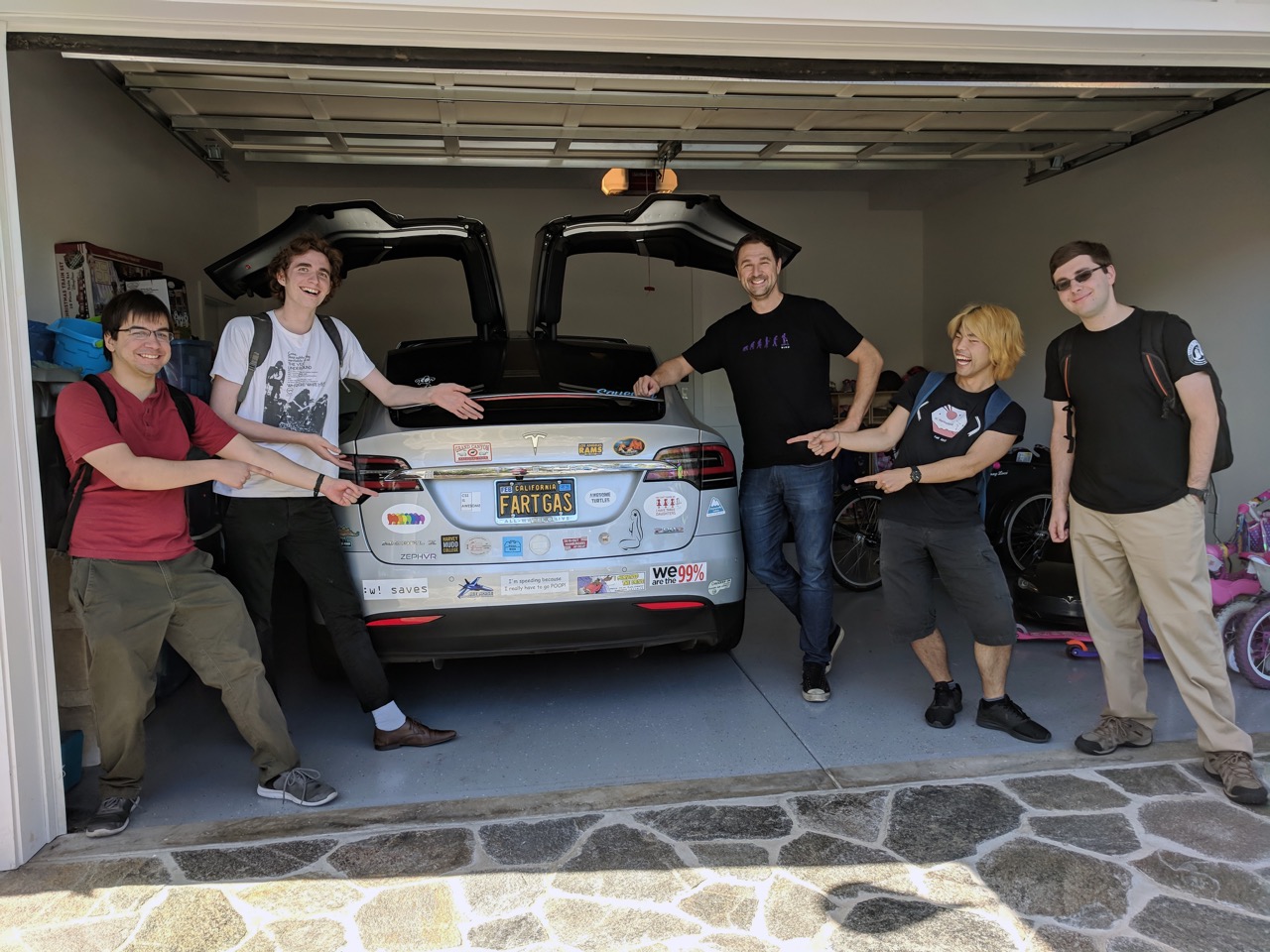 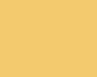 Pure Storage:   file-system capabilities
Jones Parking:   targeted start-up-teaming
7
Clinic Sponsor Commitment
3
Clinic TimelineKey Dates: 2019-2020
9
[Speaker Notes: Now-April		Project statement 
May-June		Business Agreement
August			Students rank projects; teams formed
September		Launch Day
Spring Term		Mid-term Reports
May				Projects Day]
Value to Sponsors
80% of 2017-18 clinic sponsors said that their project was “a success”
In 2018,  5 patent disclosures were reported by Clinic sponsors
More than 60% of 2017-18 sponsors estimated the value of their project to their company at $100,000 or more
highest ~ $1.5 m
10
Value to Sponsors & Students
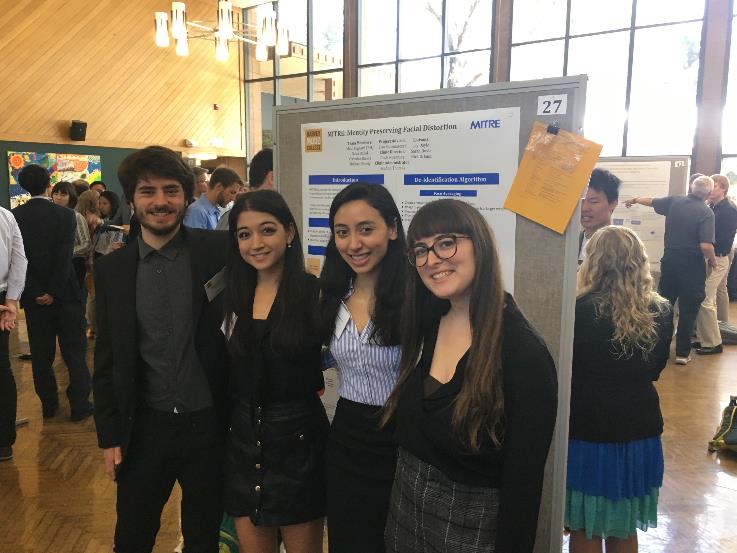 MITRE’s team and poster @ Projects Day.   Recruiting / Re-visioning
11
[Speaker Notes: Michael Sheely: clinic sponsor (Google)
Nava Dalal: clinic sponsor (Laserfiche)
Veronica Rivera: UCSC
Madi Pignetti:  clinic sponsor (Intuit)
MITRE: re-visioned and re-envisioned perifacial recognition – and did not hire any of these four, but hired an HMCer that year (Eric Harley)]
Value to Sponsors & Students
Final presentations @ Projects Day.  Collaboration breadth
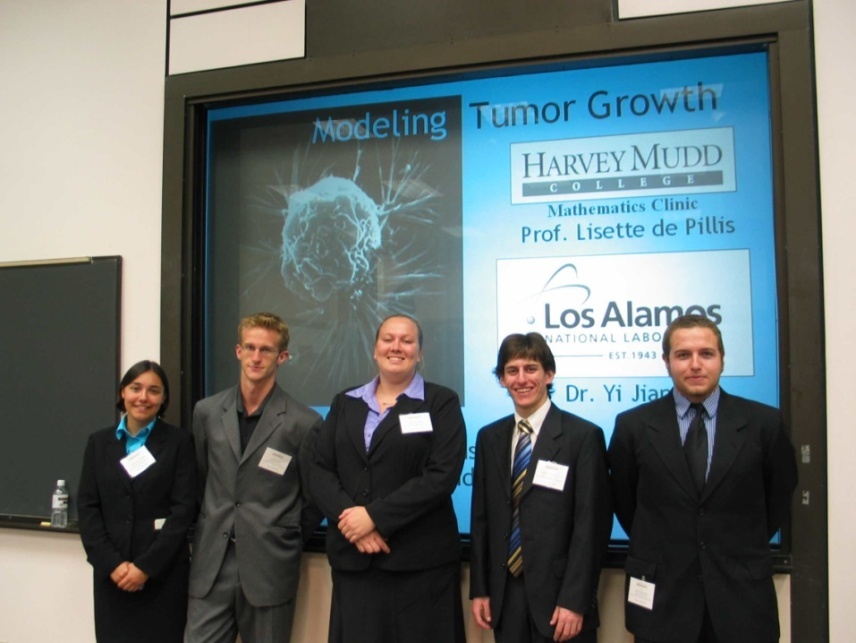 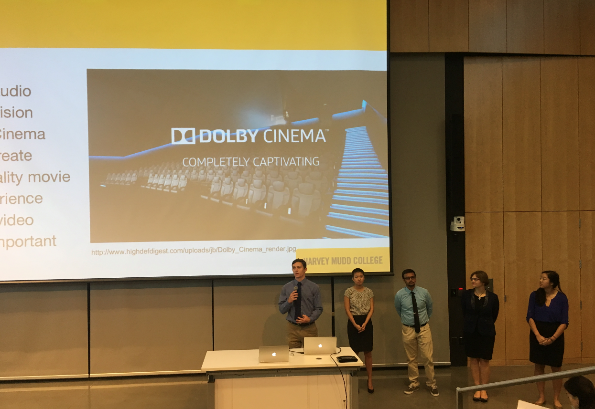 then (2006)
now
12
Value to Sponsors & Students
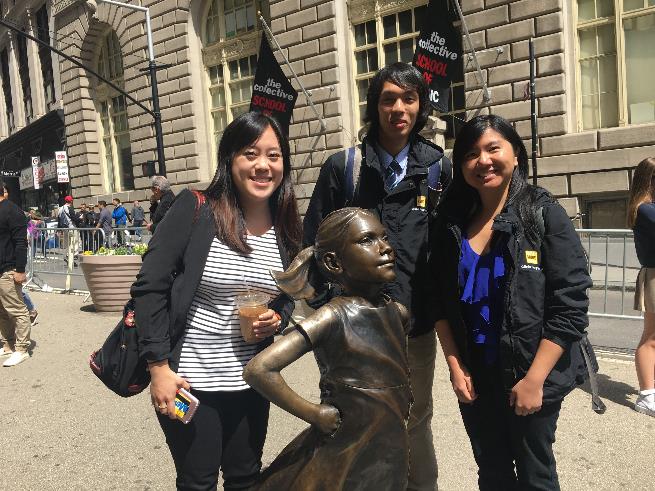 ¾ of AmEx’s team @ NYC site visit

Experience + Engagement
13
[Speaker Notes: Christine Chen, Yacht Kitimoon, Alyssa Kubota (John!)]
Mudders: bright, inventive, fearless
Highly Selective Liberal Arts College 
886 students
87% of incoming students were top 10%
Competition:  Stanford, MIT, Caltech
Siblings:  CMC, Scripps, Pitzer, Pomona

30% of seniors go directly to graduate school
Ranked #2 for science + engineering Ph.D.s
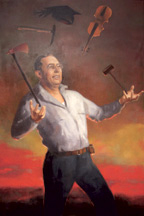 Harvey S. Mudd mining engineer
14
Source: Office of Institutional Research and Effectiveness, Harvey Mudd College
[Speaker Notes: Highly Selective Liberal Arts College is the Carnegie Classification based on SATs/ACTs and other factors
92% graduation rate is the SIX year rate. FOUR year rate is 84%. I took this out as I don’t think it’s really relevant. 
#2 ranking for PHD is from NCES – National Center for Education Statistics]
Mudders: bright, inventive, fearless
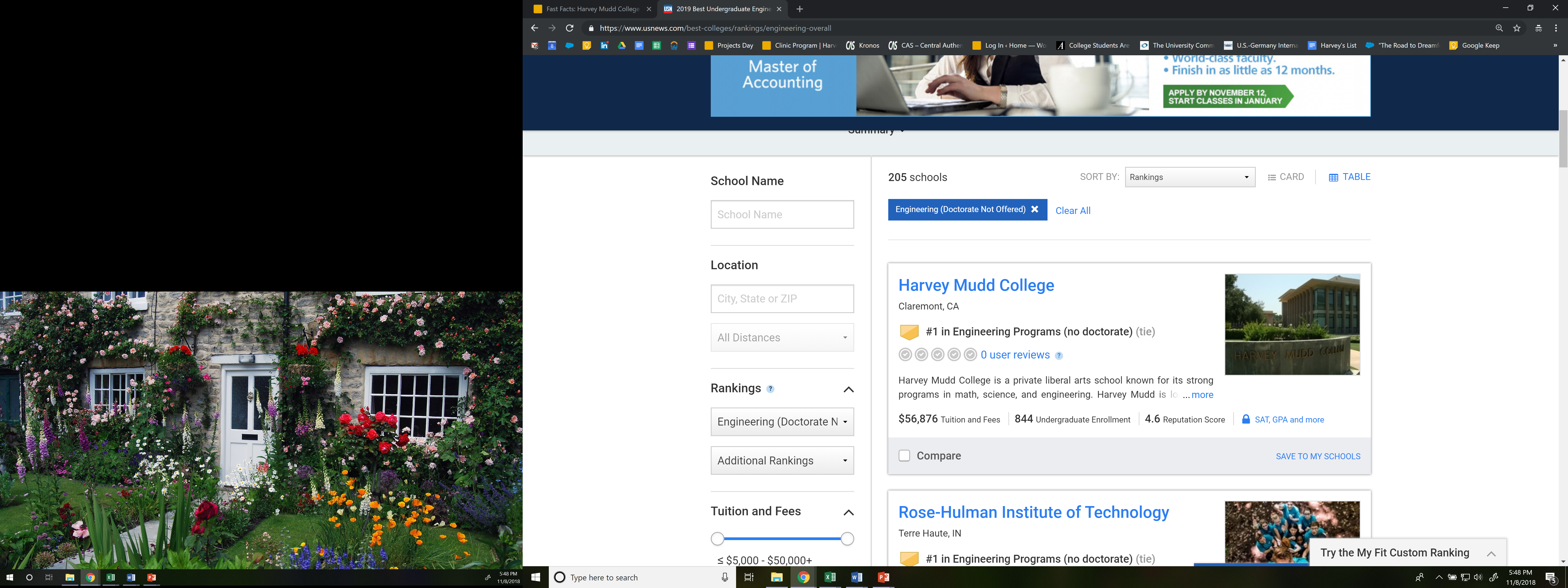 U.S. News and World Report
#1 – Engineering ~ undergrad
#3 – Campus Ethnic Diversity
#18 – Liberal Arts Colleges
Princeton Review
#3 – “Students Study the Most”
#3 – “Most Accessible Professors”
Forbes 2018
#3 – Top 25 STEM Colleges
#5 – Top Liberal Arts Colleges
15
Engaged in the world
Global Clinic
1-2 projects per year
International partner (corporate/NGO)
Academic partner

Social Justice Clinics
New in 2018
Non-profit partners
Social impact through technology  ~ with a clear understanding of the impact of their work on society
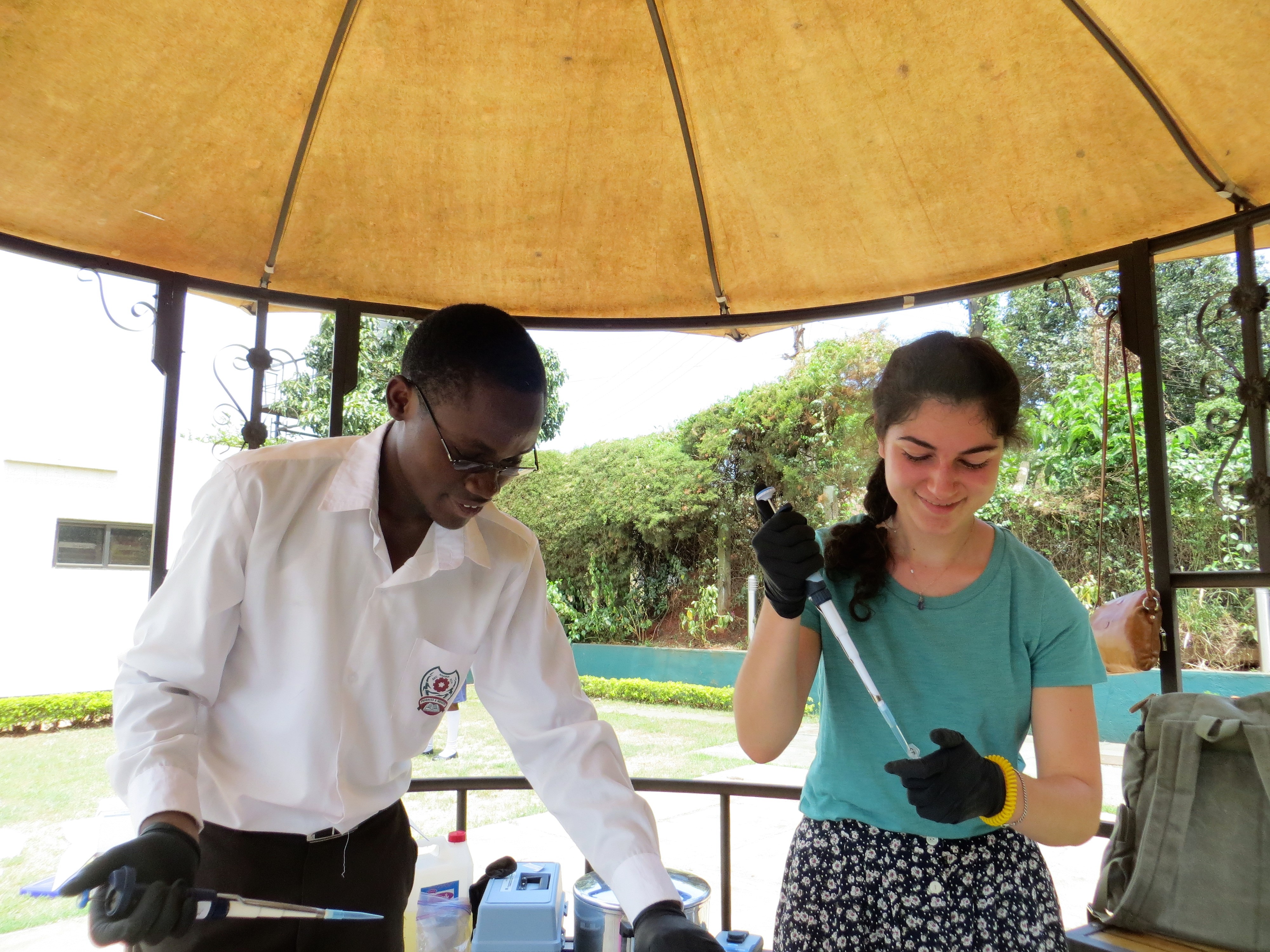 The CareFusion Clinic Team designed, built and tested a low-cost, high-performance IV infusion delivery system specifically targeting developing healthcare markets.
16
Past clinics ~ areas of focus
Computer Science
Engineering
Data science, modeling, analysis
User experience:  UI/UX development
Machine Learning of all sorts
(Deep) NN and AI / Robotics
Image processing and Computer vision
Threat detection, Cybersecurity
Algorithm development and assessment
Domain-specific programming languages
Workflow and work-process
	+ Streamlining, re-engineering
Investigative software engineering
Design & testing
Mechanical/Structural
Embedded Processing
Robotics
Systems & Signals, Controls
Biomedical 
Aerospace, automotive
Manufacturing, process engineering
Materials
Chemical
Energy & Environment
Explore, prototype & align new, emerging ideas
17
2017-2018 Sponsors
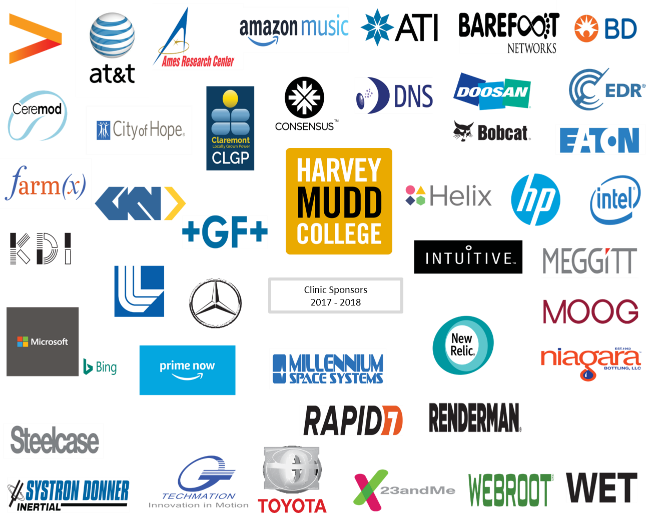 Clinic Sponsors
2017-2018
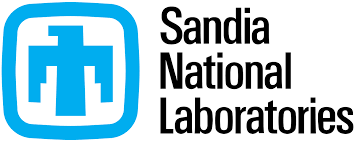 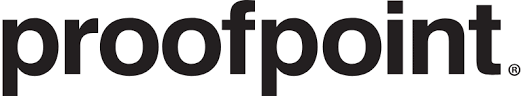 Projects …      Possible Paths
Speculative  unerased-whiteboard  opportunities
" If we had one more FTE… or team ”    (to manage)

Valuable, not critical-path

There’s no typical Clinic project:
" R + D for our R & D "
" Optimizing – along a new axis " 
" Exploring hackathons’  2-5% ideas " 
" A start-up – internally incubated… "
Thoughts?
2017-2018 Sponsors
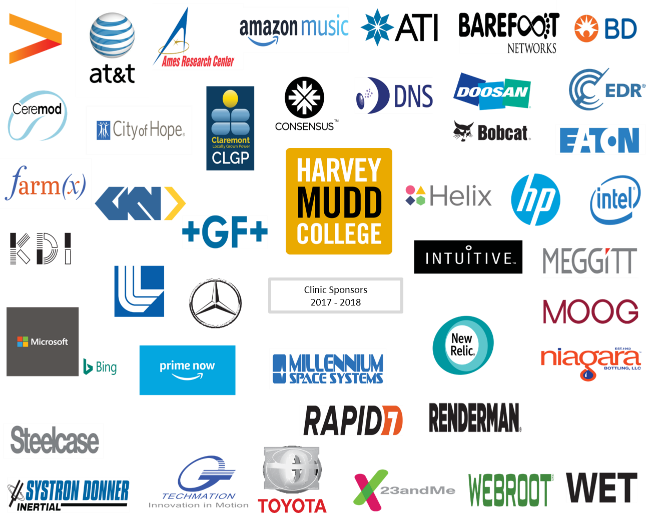 Clinic Sponsors
2017-2018
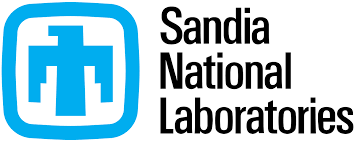 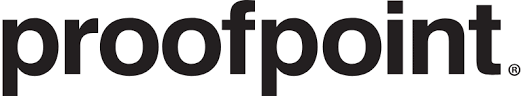 2016-2017 Sponsors
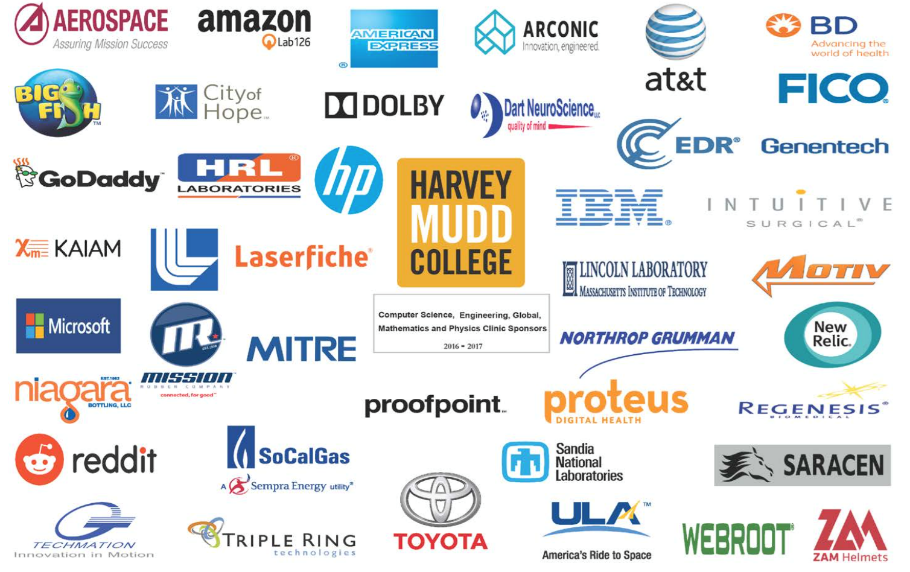 2015-2016 Sponsors
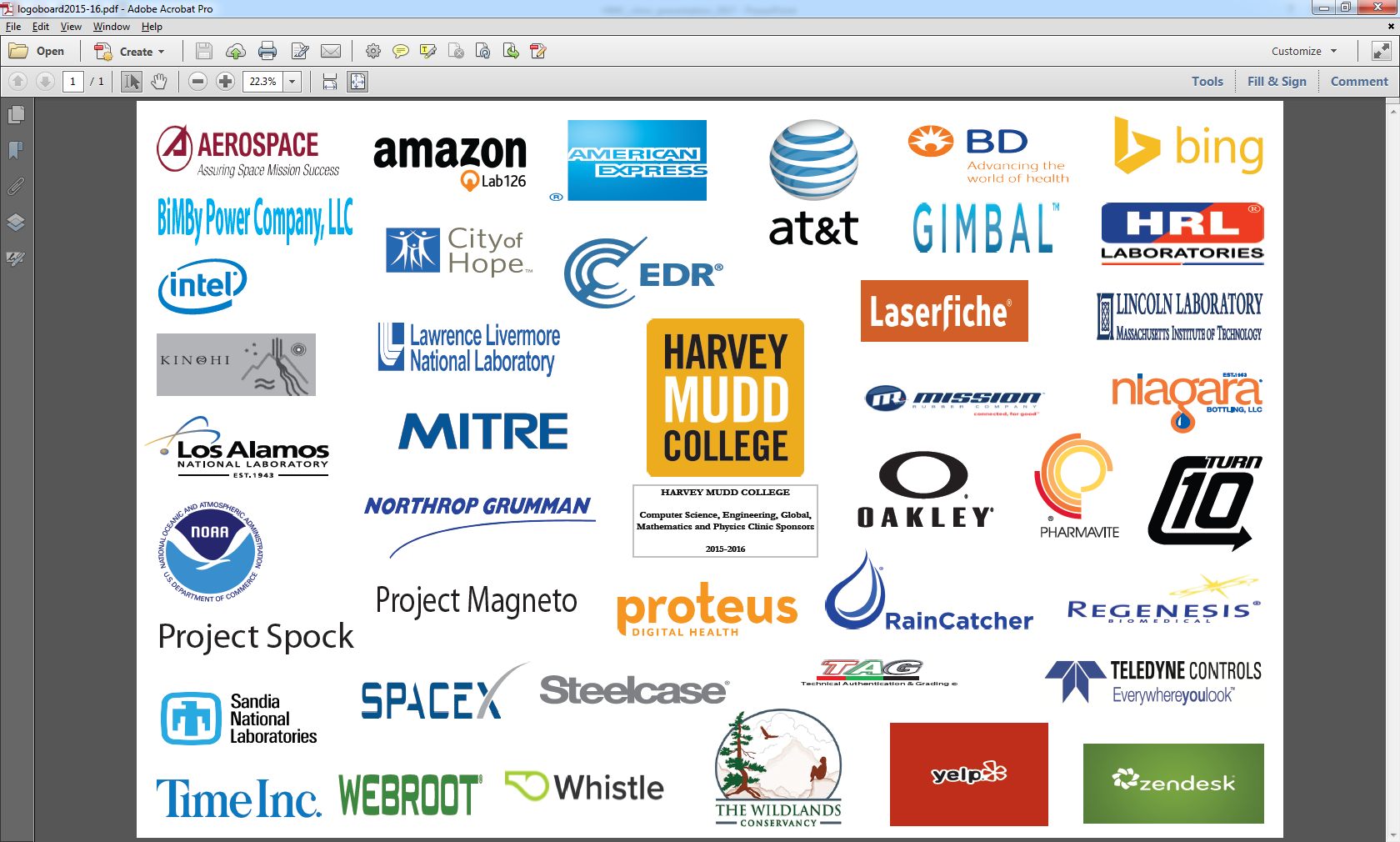 More information
hmc.edu/clinic
clinic@hmc.edu
23
The remaining slides provide additional context – they’re not part of our in-person presentations, unless they turn out to help…
24
The Year’s End:  Projects Day
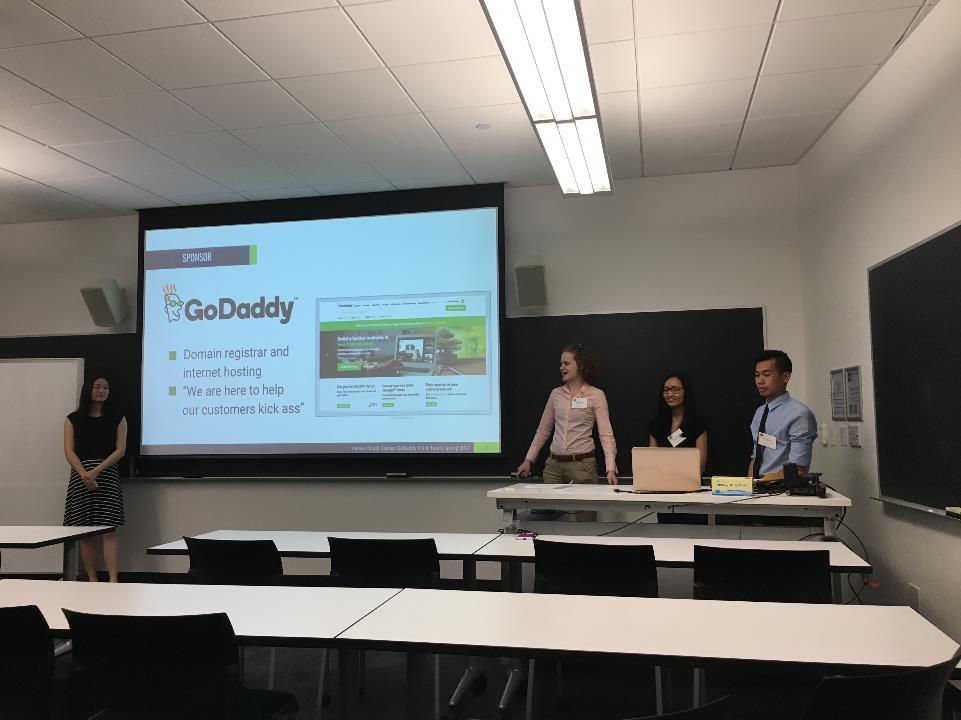 GoDaddy team’s presentation
[Speaker Notes: Statement of  Work
   - Defines scope of project and
     deliverables.

Additionally, we encourage each Clinic team to visit the sponsor’s site early in the project to gain a better sense of the goals and purpose of the project.
Early in the spring semester, the Clinic Director, faculty advisor and project liaison meet via teleconference to discuss the progress of the team and the sponsor’s satisfaction with the project.]
Year’s End:  Projects Day
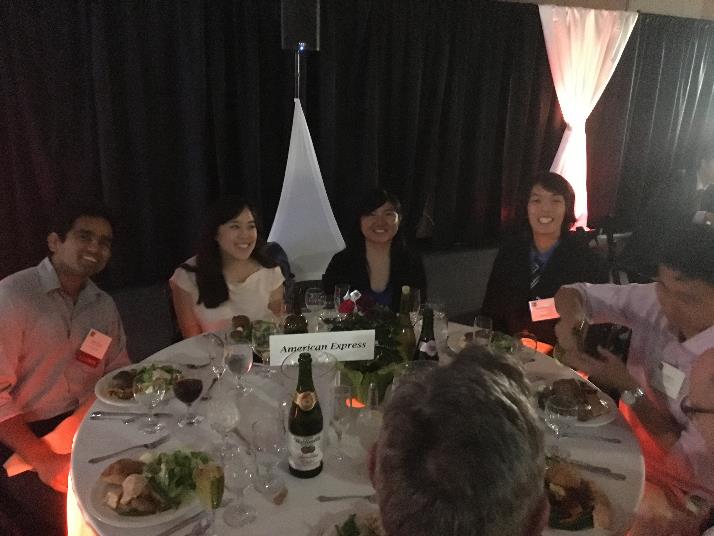 AmEx 
team’s dinner
[Speaker Notes: Statement of  Work
   - Defines scope of project and
     deliverables.

Additionally, we encourage each Clinic team to visit the sponsor’s site early in the project to gain a better sense of the goals and purpose of the project.
Early in the spring semester, the Clinic Director, faculty advisor and project liaison meet via teleconference to discuss the progress of the team and the sponsor’s satisfaction with the project.]
and beyond…
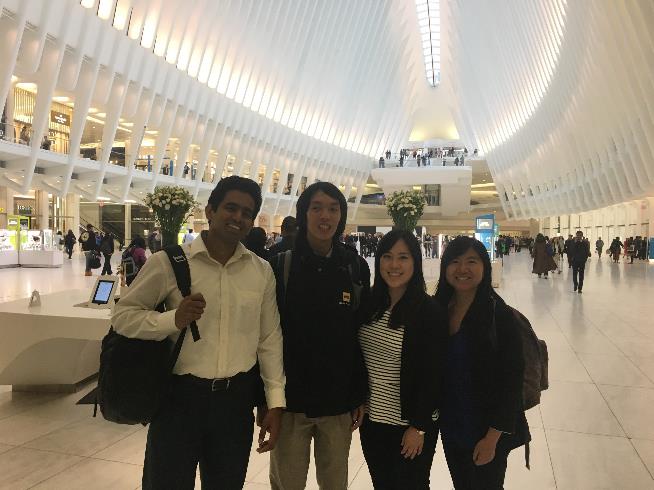 AmEx 
team’s visit
[Speaker Notes: Statement of  Work
   - Defines scope of project and
     deliverables.

Additionally, we encourage each Clinic team to visit the sponsor’s site early in the project to gain a better sense of the goals and purpose of the project.
Early in the spring semester, the Clinic Director, faculty advisor and project liaison meet via teleconference to discuss the progress of the team and the sponsor’s satisfaction with the project.]
The Year’s Rhythms:  Orientation Day
Liaisons invited to campus
Meet with Clinic Director
Strategies and tips
Meet with team and faculty advisor
Cover problem in detail
Discuss confidentiality
Establish communication routine
Email/Slack/other
Weekly teleconferences
Jumpstart the project, face-to-face
Recruiting / internship opportunity
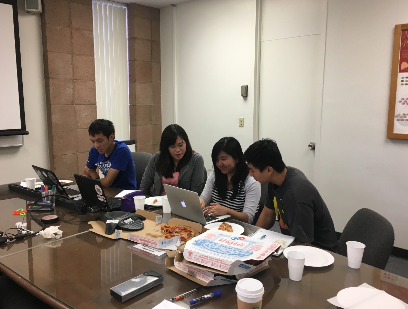 inside a weekly telecon
Example clinic projects
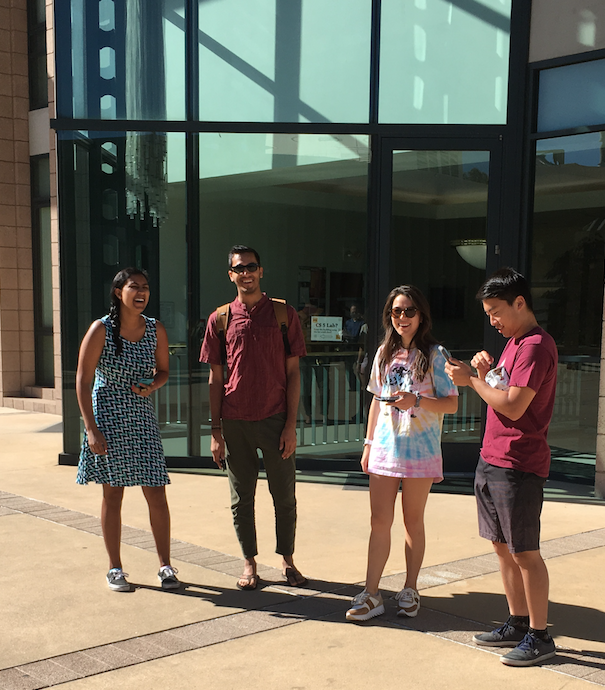 MIT LL Imaging team
https://docs.google.com/presentation/d/1i1w64U9TUIs7Cu9DL54dSbwAYB_Dioh34CpD4KX3itE/edit#slide=id.g4ab22172e9_0_2
29
Mudd:   depth, rigor, and breadth
30
[Speaker Notes: HSA requirements are not part of the Core]
Past clinics: areas of focus
Mathematics
Physics and Biology
Process analytics
Data science
Neural networks
Pricing modeling and optimization
Data mining
Quantum processing
Nanoparticles
Optics
Photovoltaics
31